Jeopardy!
Math Edition
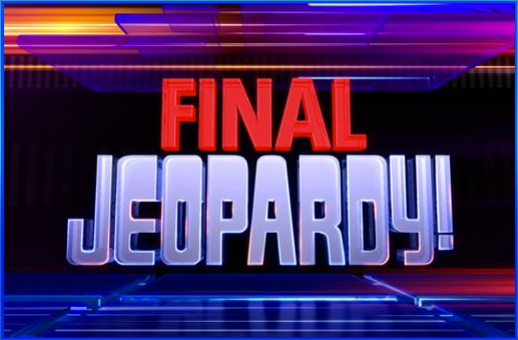 Simplify:
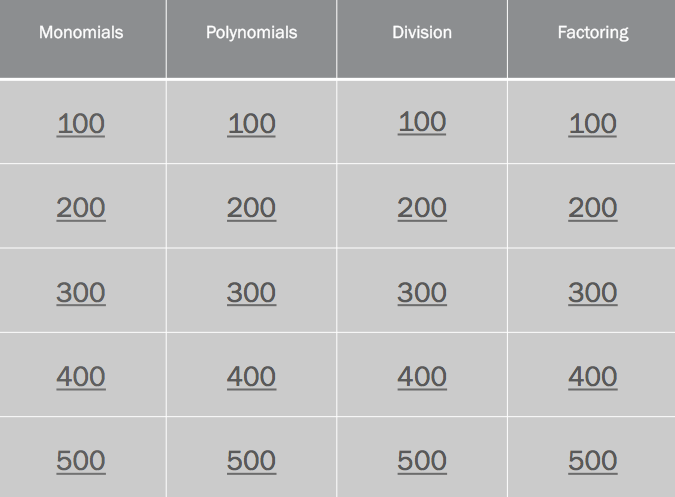 Simplify:
Answer:
OR
Simplify:
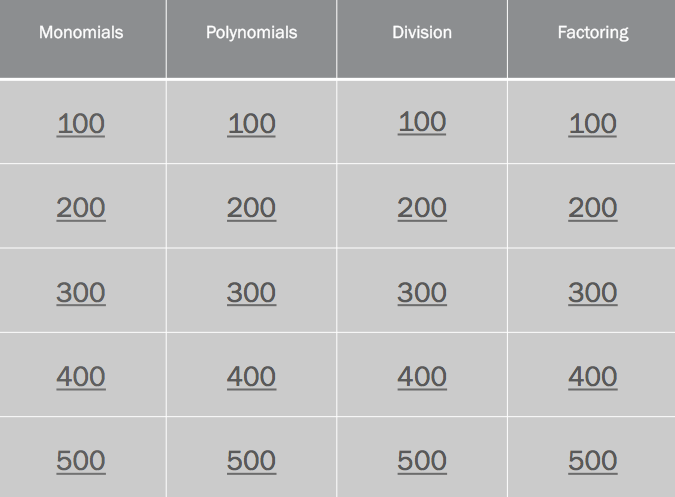 Simplify:
ANSWER:
Simplify:
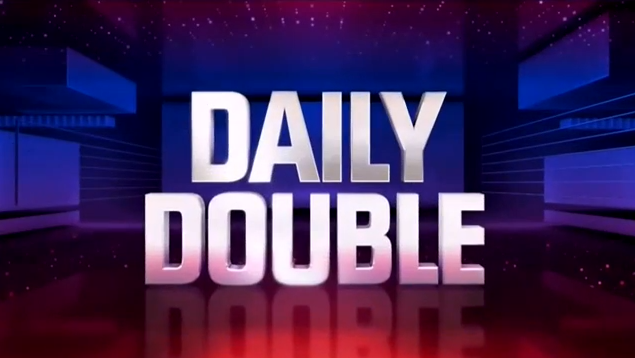 Simplify:
ANSWER:
OR
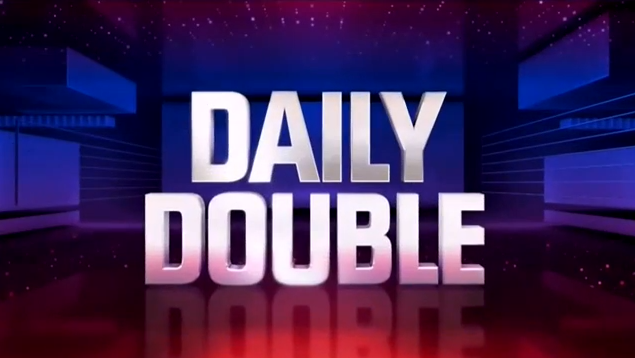 For 300 More points…
Simplify Each term using scientific notation
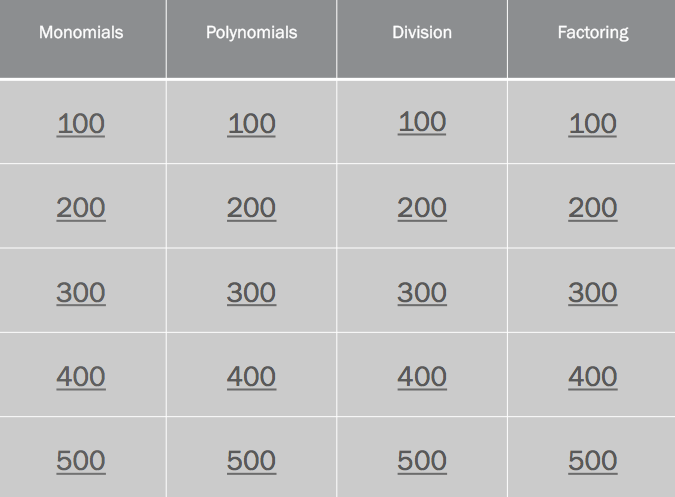 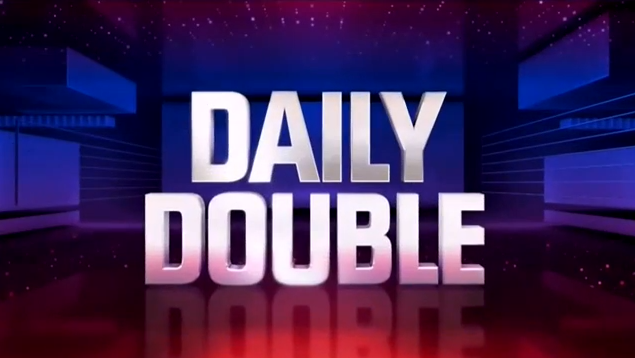 For 300 More points…
Simplify Each term using scientific notation
Answers:
Simplify:
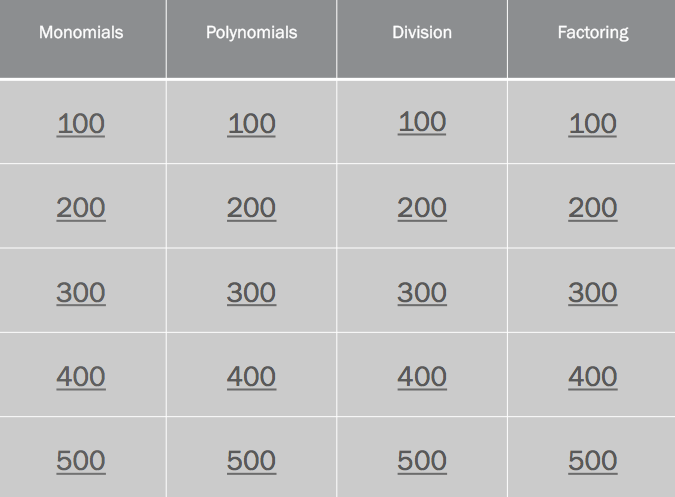 Simplify:
ANSWER:
[
]
2
Simplify:
[
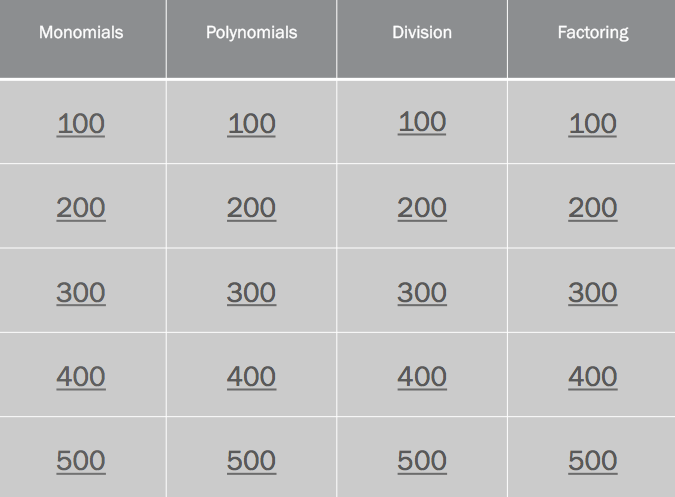 ]
2
Simplify:
Answer:
Or
Simplify:
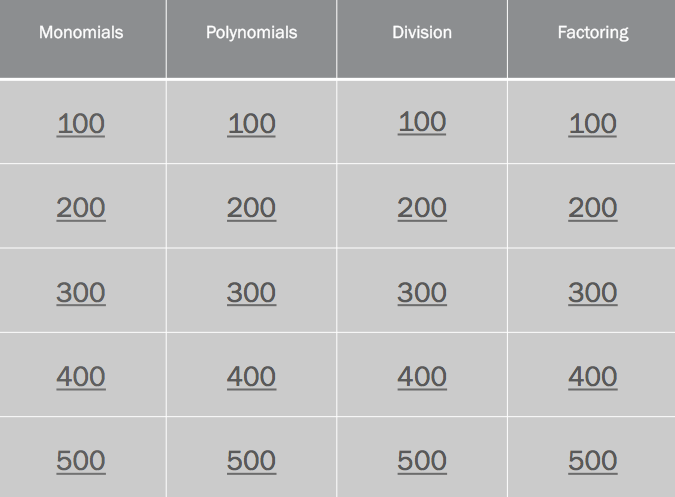 Simplify:
Answer:
Simplify:
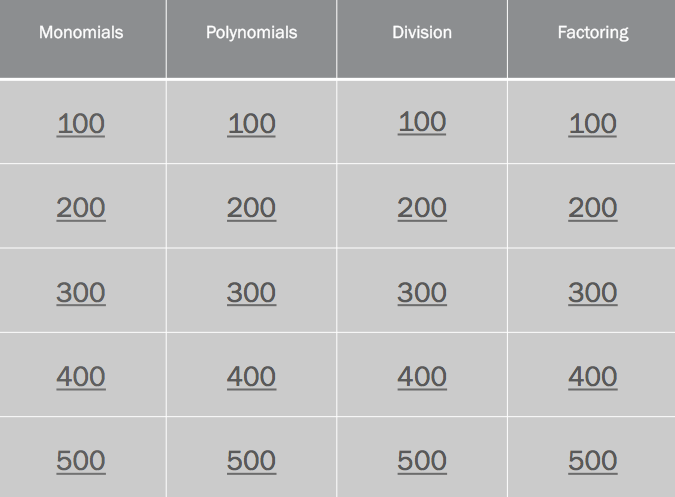 Simplify:
ANSWER:
Simplify:
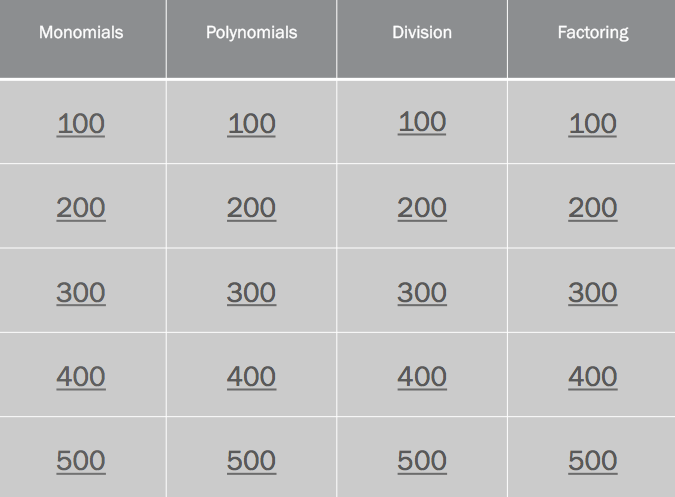 Simplify:
ANSWER:
Simplify:
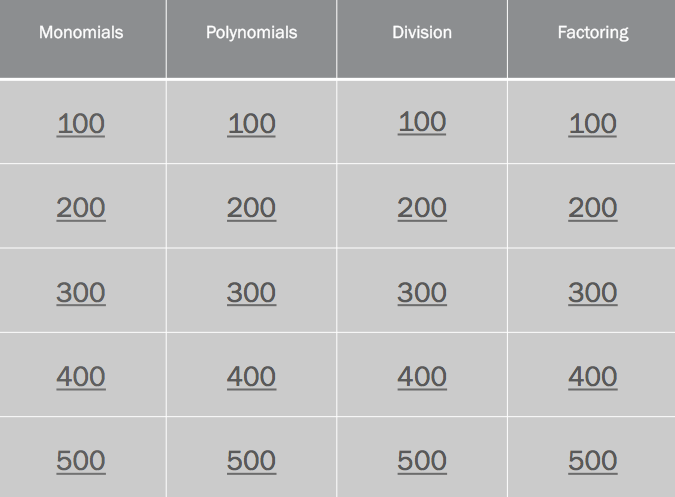 Simplify:
ANSWER:
Simplify:
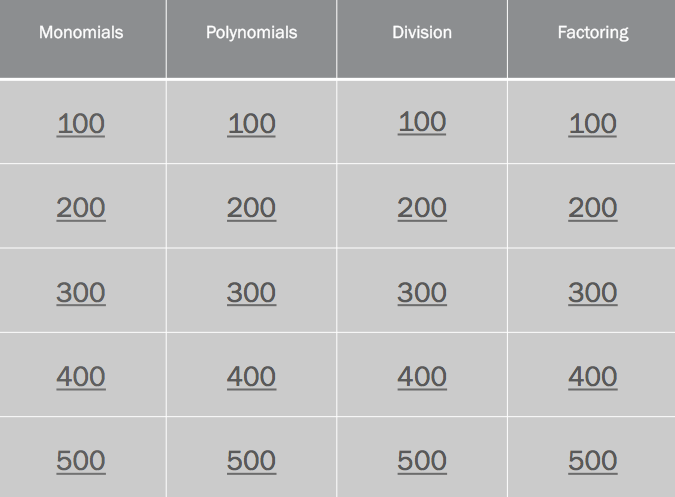 Simplify:
Answer:
Divide:
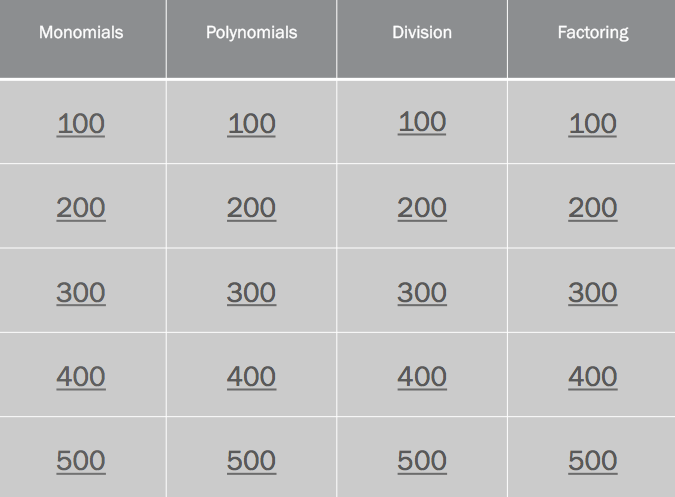 Divide:
Answer:
Divide:
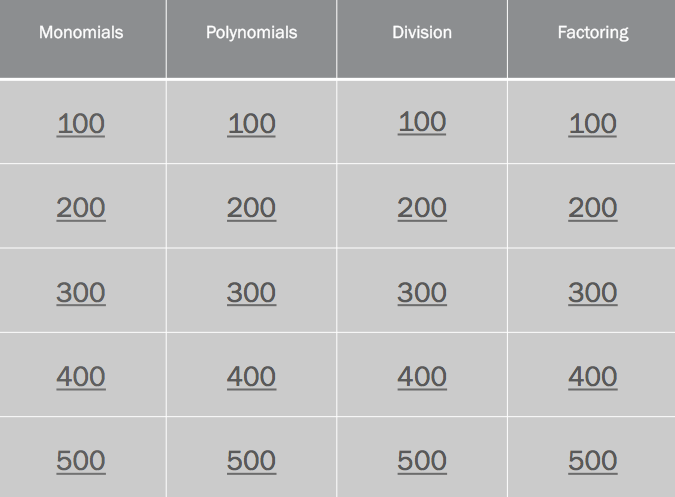 Divide:
Answer:
Divide:
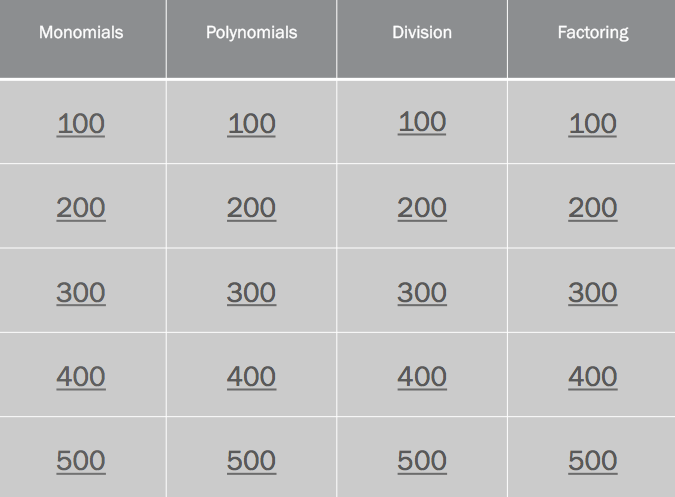 Divide:
Answer:
Divide:
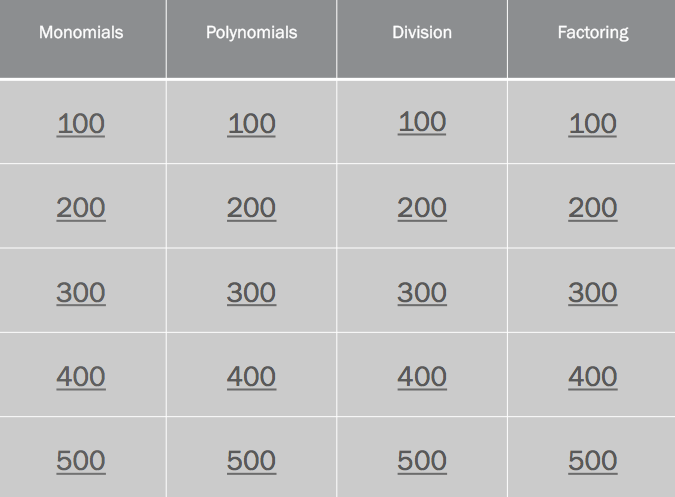 Divide:
Answer:
As a group, Do The division dance!!!
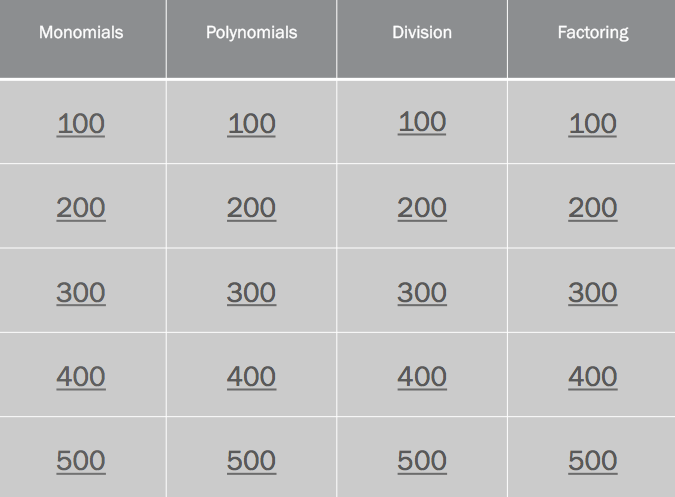 As a group, Do The division dance!!!
Good job 
Factor:
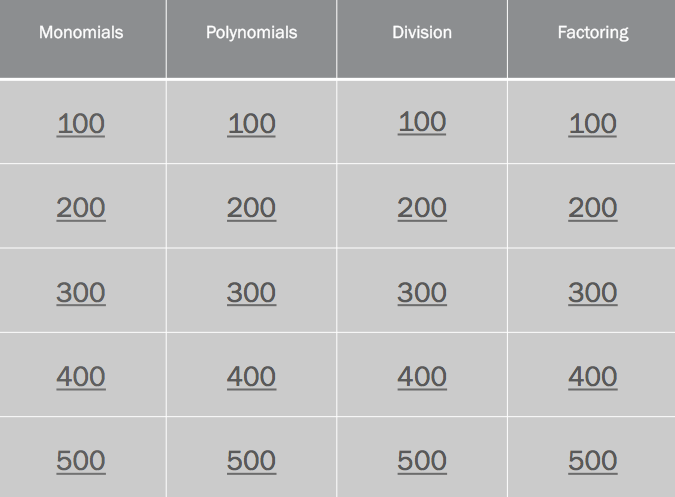 Factor:
Answer: Prime
Factor:
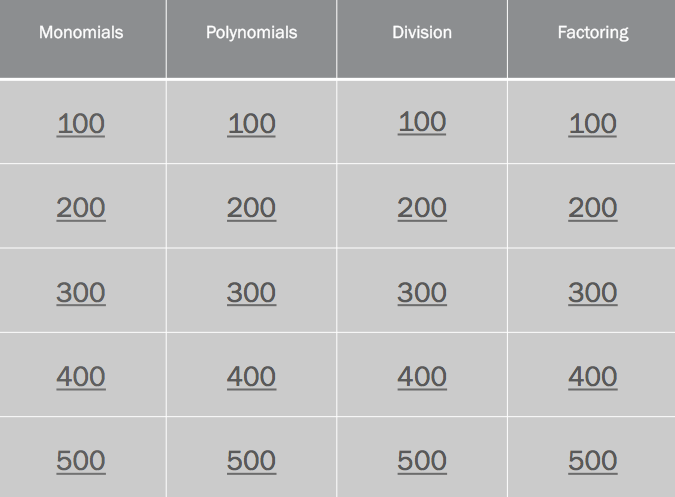 Factor:
Answer:
Factor:
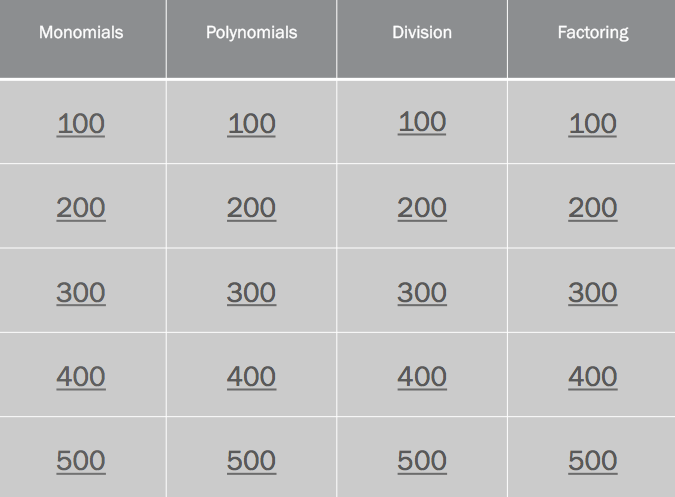 Factor:
Answer:
Factor:
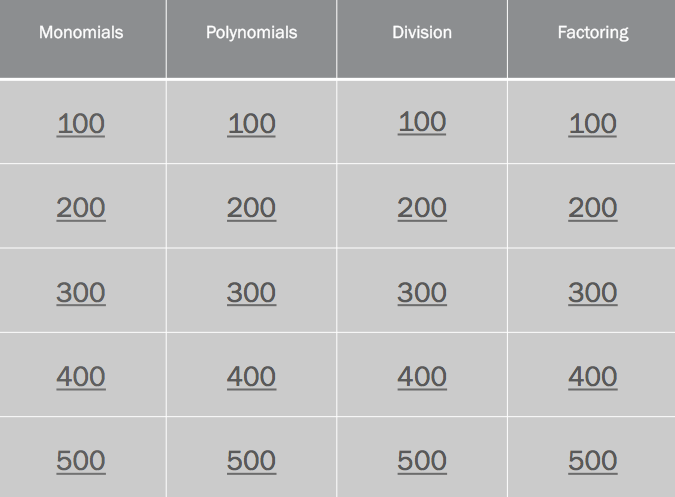 Factor:
Answer:
Factor:
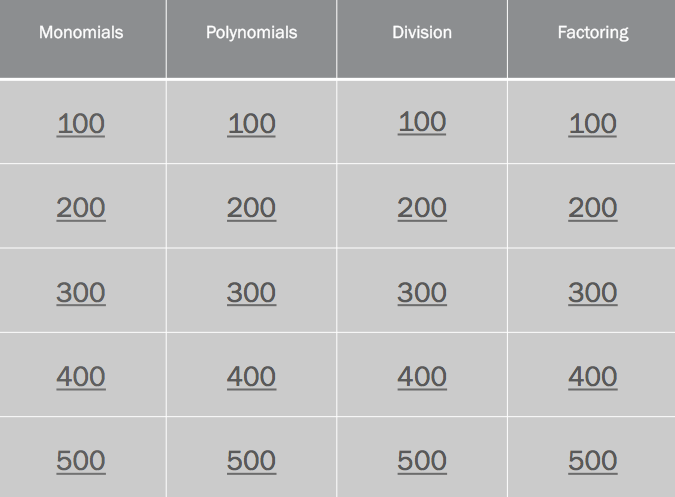 Factor:
Answer:
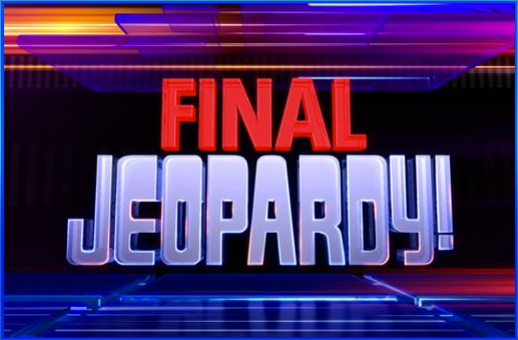 Let
Simplify and solve.
Express final answer in scientific notation